Nepal-Kent Volunteer Link
Dr Lars Atkin: L.E.Atkin@kent.ac.uk
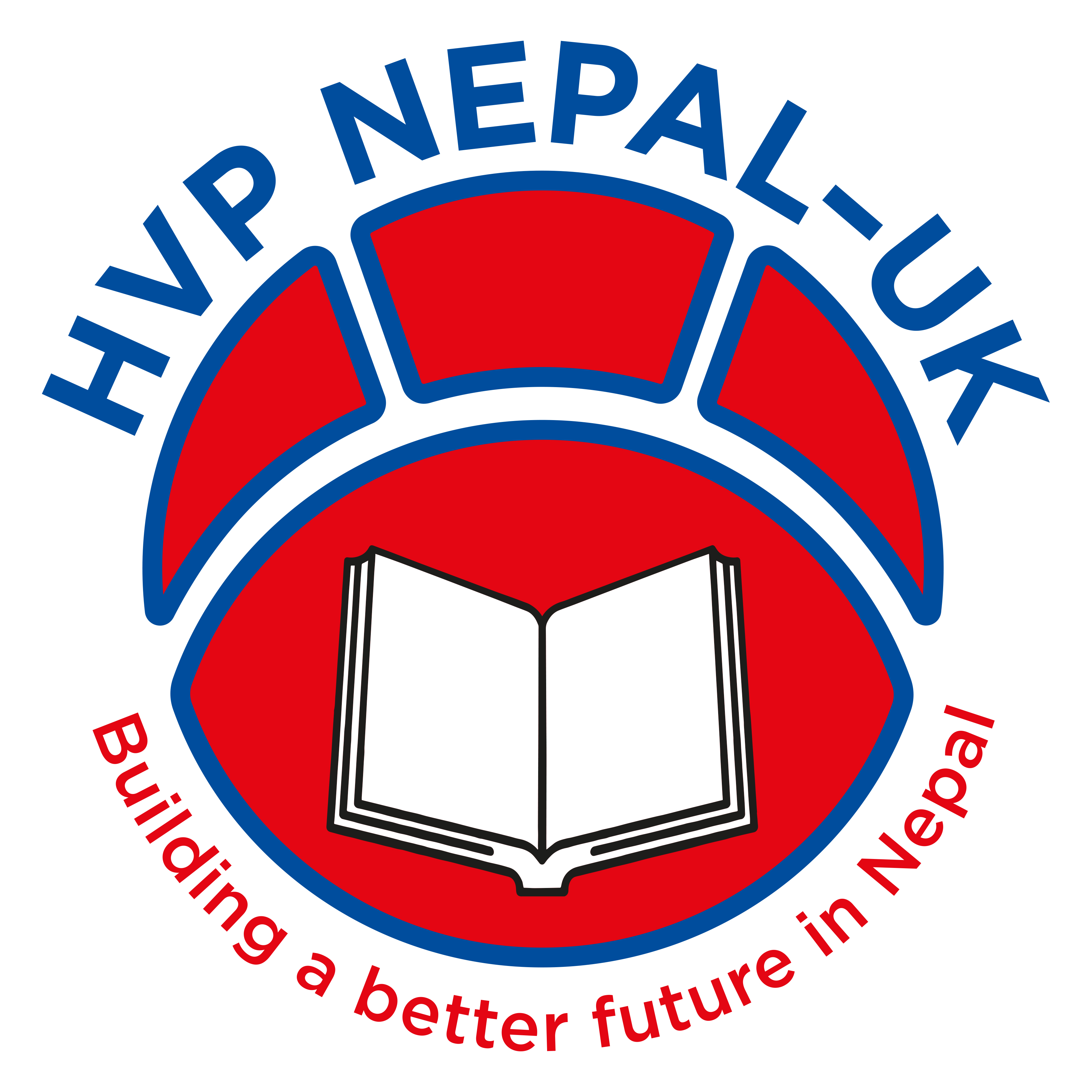 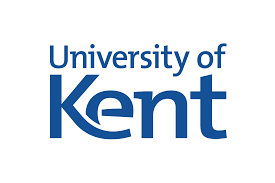 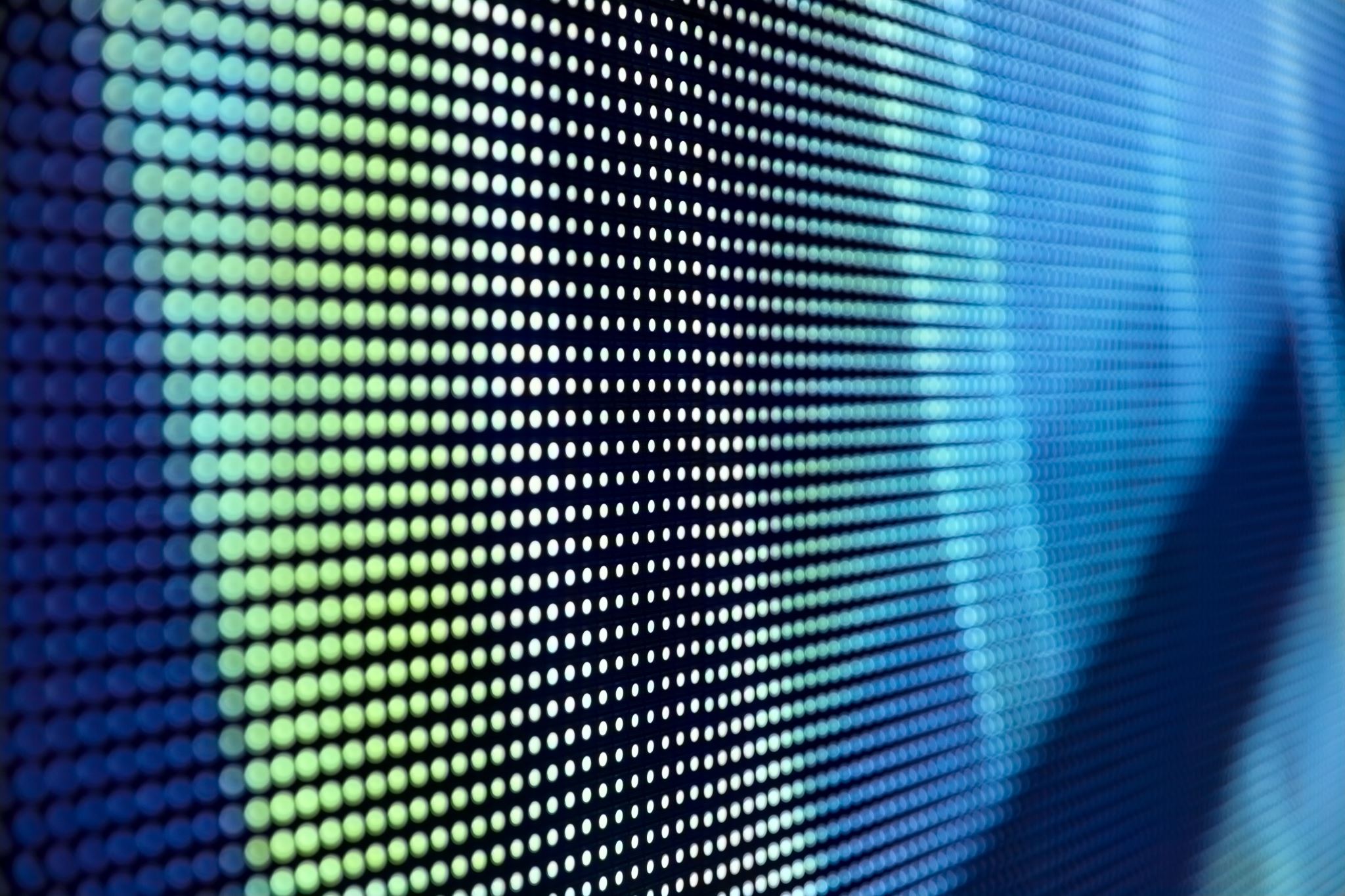 The value of volunteering
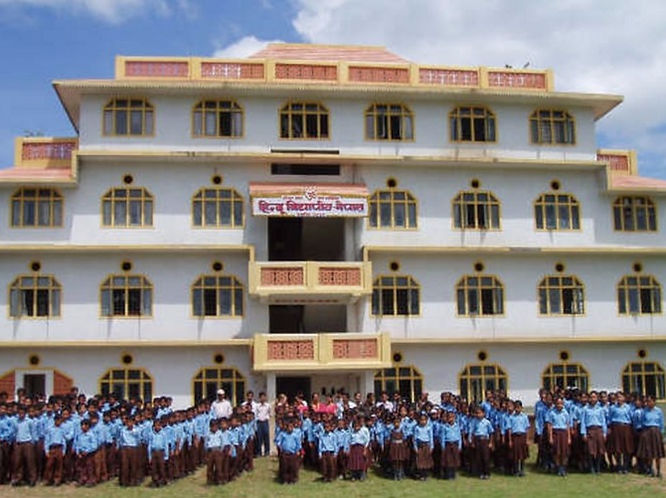 The HVP Schools
What does HVP mean?
HVP stands for 'Hindu-Vidyapeeth'. Vidyapeeth, a sanskrit word from the Vedas meaning 'centre of knowledge', reflects the role of the organisation in education and the promotion of wisdom in all generations of Nepali society through its schools and social projects.
Rather than a concentration on education for purely materialistic gain, HVP aims to place all the knowledge it bestows in a context of spiritual and cultural understanding and to lead by example to a more peaceful and responsible society. This aim is reflected by the 'Hindu' part of the name, since although HVP is not a religious organisation it recognises that the culture of Nepal is rooted in Hinduism and that work to improve it should build upon the wisdom held in Hindu philosophy and tradition.
HVP can also stand for 'Human Values Philosophy' which is a more universally understood term for the values encapsulated by the HVP movement and its projects.
The placements
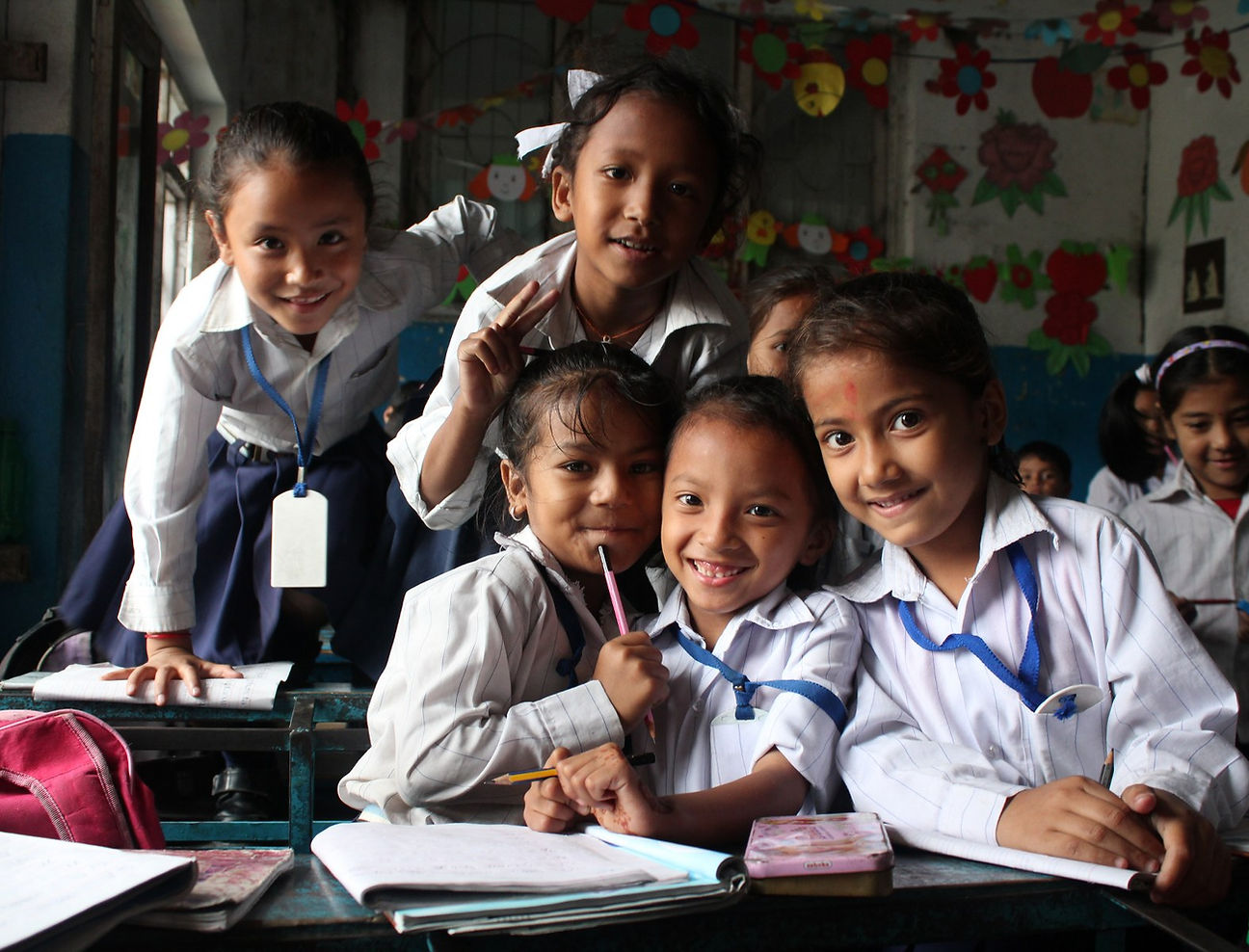 HVP has schools in Kathmandu, Thali (Kathmandu Valley) and Dang (SW Nepal). It also runs social projects such as the Children’s Peace Home orphanage and educational projects aimed at empowering women to earn their own living.
 Bhola Nath Yogi and Chintamani Yogi are brothers from Dang, Nepal who have been running the HVP schools for over 30 years. 
Volunteers can work as teachers in the schools teaching across the humanities and social sciences as the schools are English medium.
Volunteers will work with students from age 5 to age 18.
There is scope to work on designing decorative murals and helping update the school facilities.
Volunteers can work with women and children on community projects as well as helping in the schools.
HVP and its associated projects have over twenty five years’ experience working with UK volunteers through GAP and through university links.
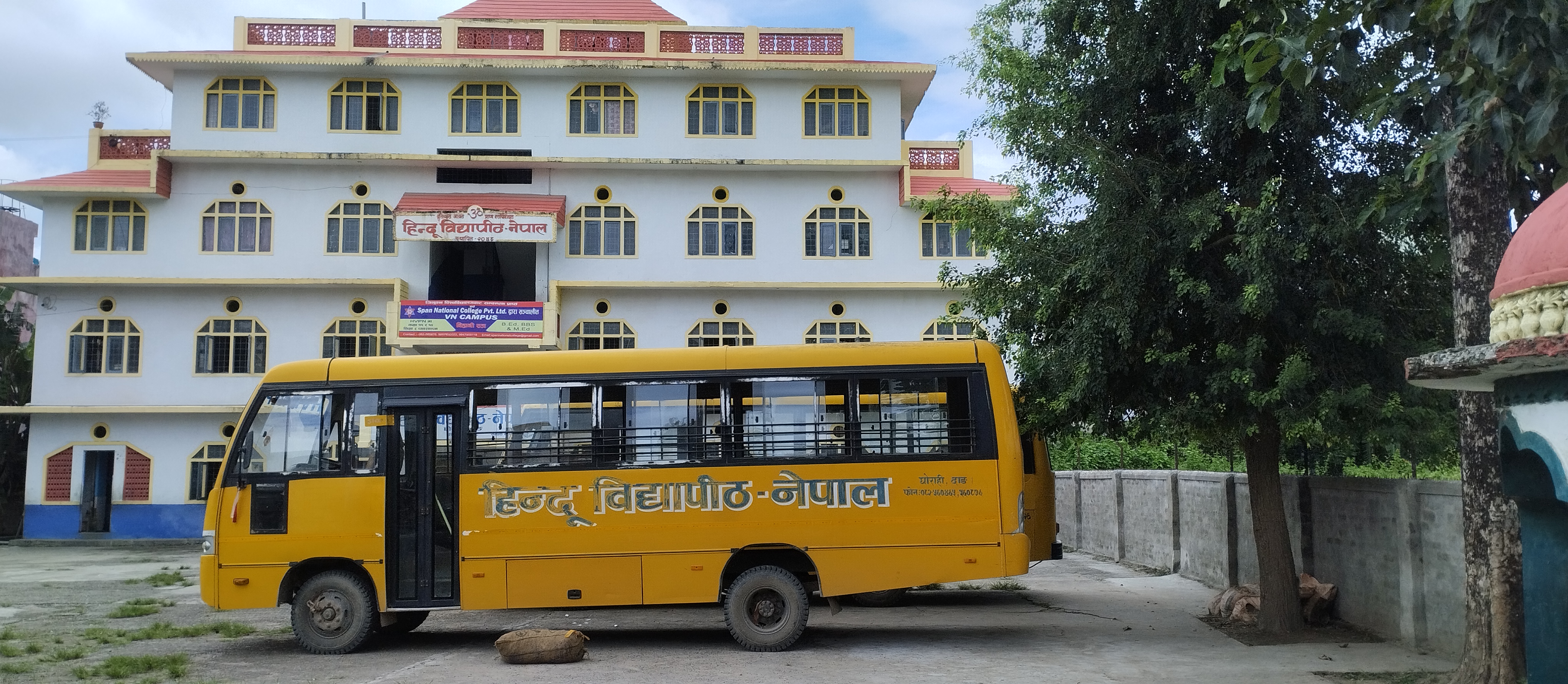 What is expected from you?
You will pay around £1,000 for flights to Nepal via Delhi or Dubai and £100 for your visa (part or full funding from Turing Scheme).
You will sign up for six weeks volunteering at the Children’s Peace Home in South West Nepal. 
Attend an orientation day in the Spring (hosted at the University of Kent) in which you will hear more about the placement and learn teaching tips from fully-trained teachers and former volunteers.
In addition to the cost of the trip, you should aim to fundraise at least £800 to donate to the Children’s Peace Home in return for 6 weeks bed and board, plus the opportunity to teach in HVP Dang and help out at CPH.
You can choose to add a trekking trip to the Annapurna or Everest Base Camp or trip to the Chitwan National Park (elephants, tigers, rhinos) at an extra cost.
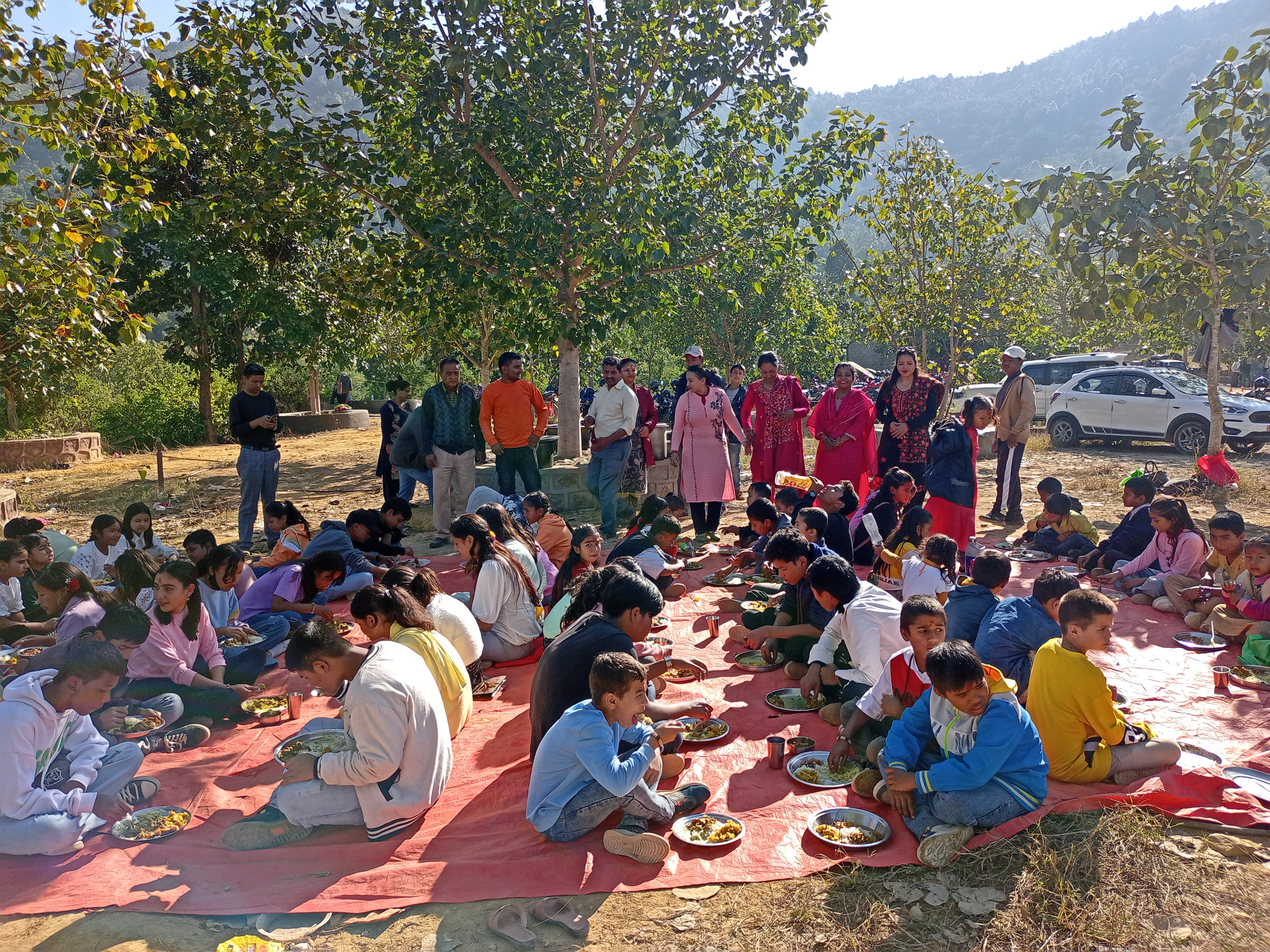 A Volunteer’s Perspective: A Day in the Life of the CPH
https://www.youtube.com/watch?v=w8LgeVRcbZY
Fundraising and governance
Fundraising in the UK for the HVP schools is done through HVPN-UK.
Dr Lars Atkin has been co-treasurer and trustee of HVPN-UK since 2011 and volunteered in Nepal in 2005 and 2007.
HVPN-UK is an entirely volunteer-run organization. More information about the organisation can be found here: https://www.hvpnepal-uk.org/
As HVPN-UK has no running costs, every penny volunteers fundraise goes directly to helping sponsor the education of children in Nepal who would not otherwise attend school. 
Money raised also goes to fund specific infrastructure projects needed by the schools. All infrastructure proposals are presented by the head teachers of the HVP Schools and Children’s Peace Home at the HVPN-UK quarterly meetings. Budgets and priorities are agreed by the HVPN-UK committee. 
HVPN-UK is a registered UK charity whose accounts can be found on the charity commission. https://register-of-charities.charitycommission.gov.uk/charity-search/-/charity-details/3970554/charity-overview
Oversight for the schools in Nepal is provided by a School Management Committee.